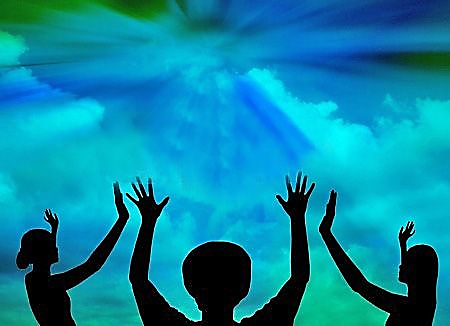 3.
LAR
PER
FI
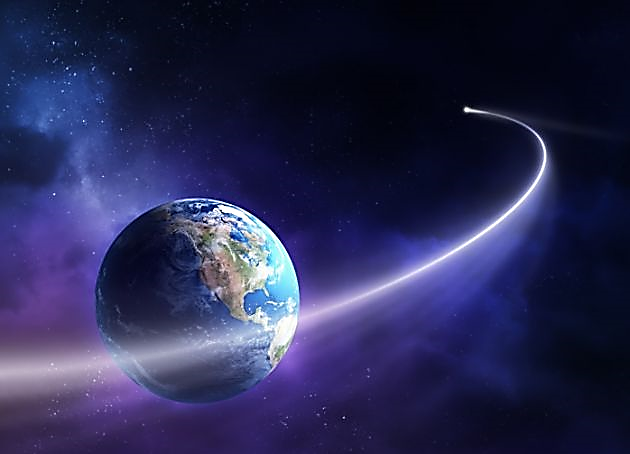 Motiva y perfila toda acción
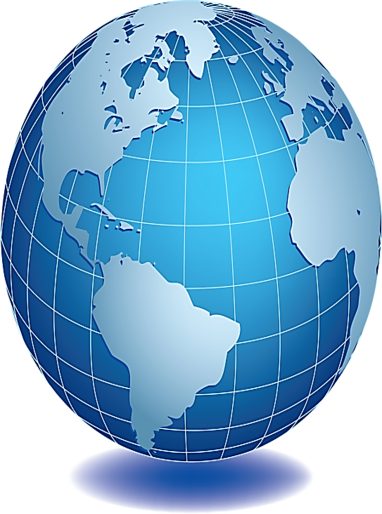 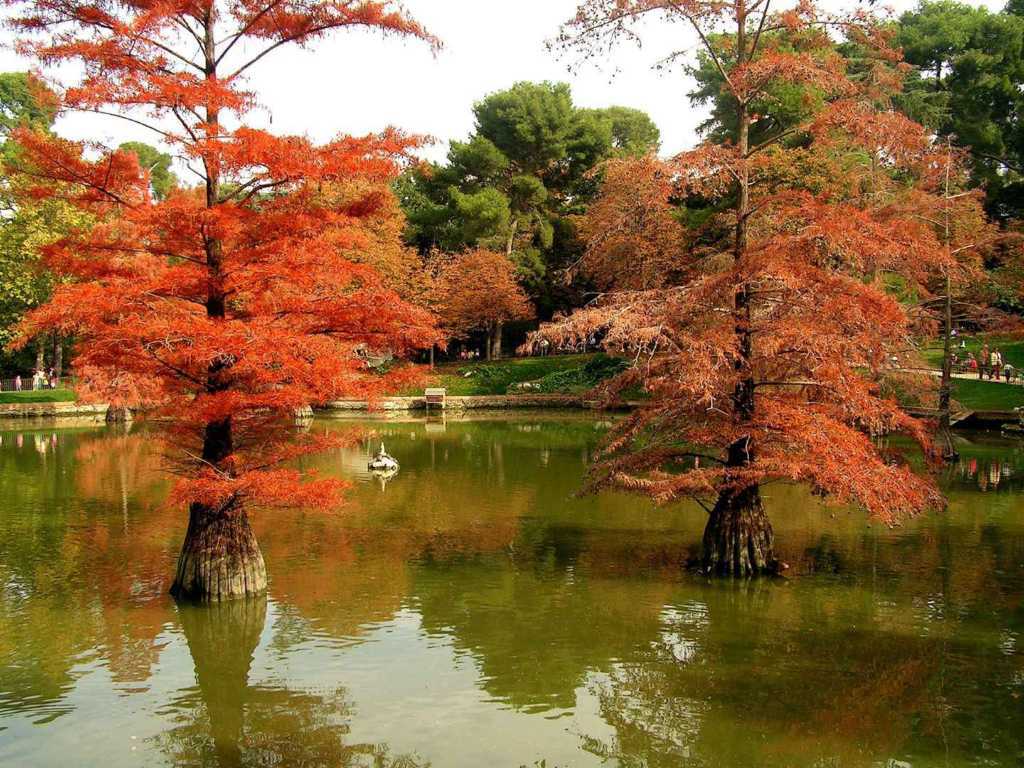 NO MAL VIVAS, PONLE TESÓN
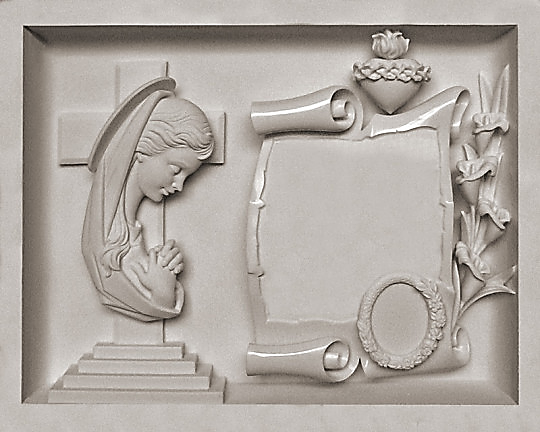 Si lloras no lo hagas por mihazlo por tus faltas
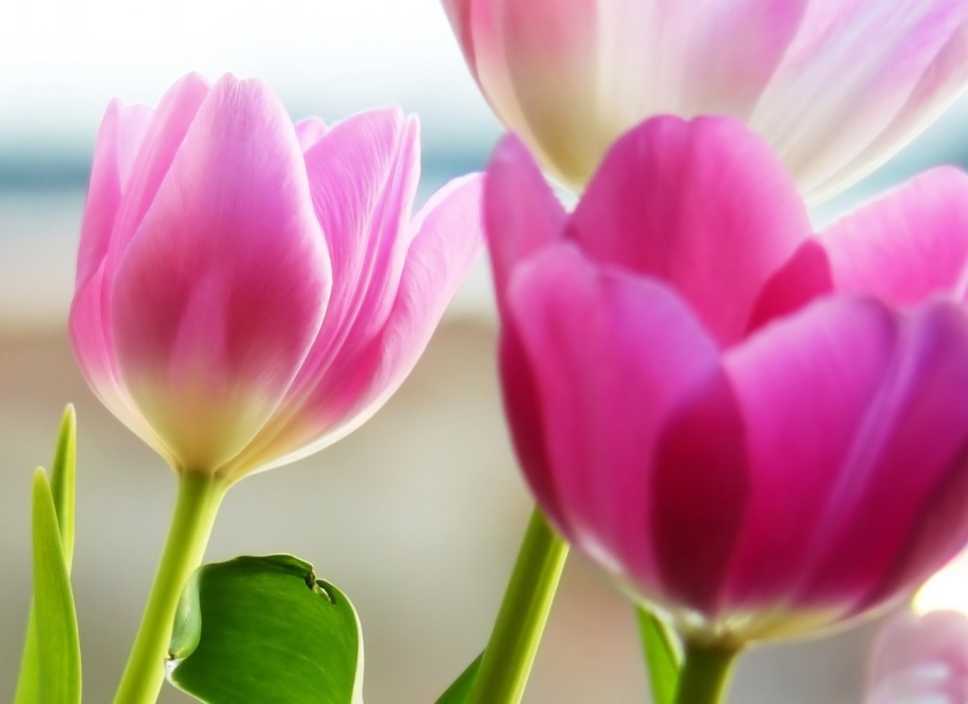 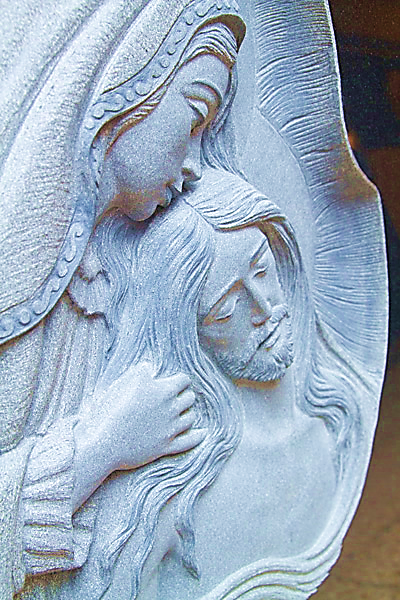 NO DESGASTES LA FE, PERFÍLALA
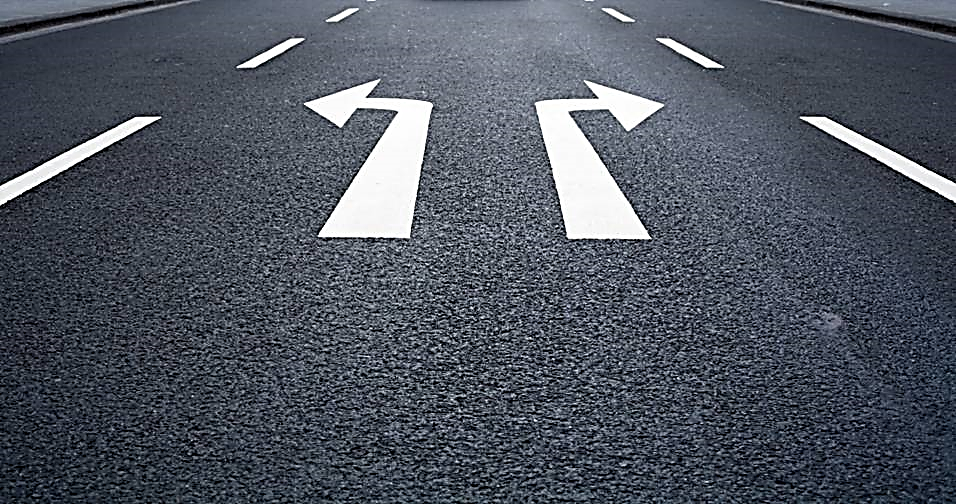 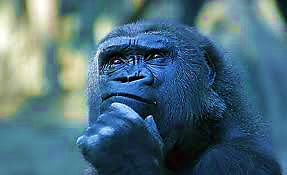 SALDE TUPRAGMATISMOYOBRA CONLEALTAD
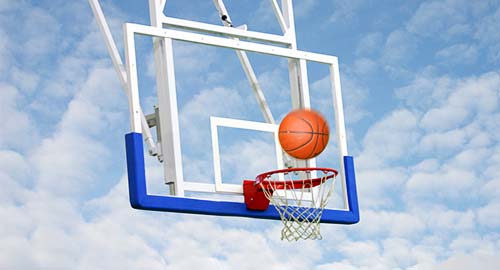 SER INDIFERENTE ES SER “COSA”
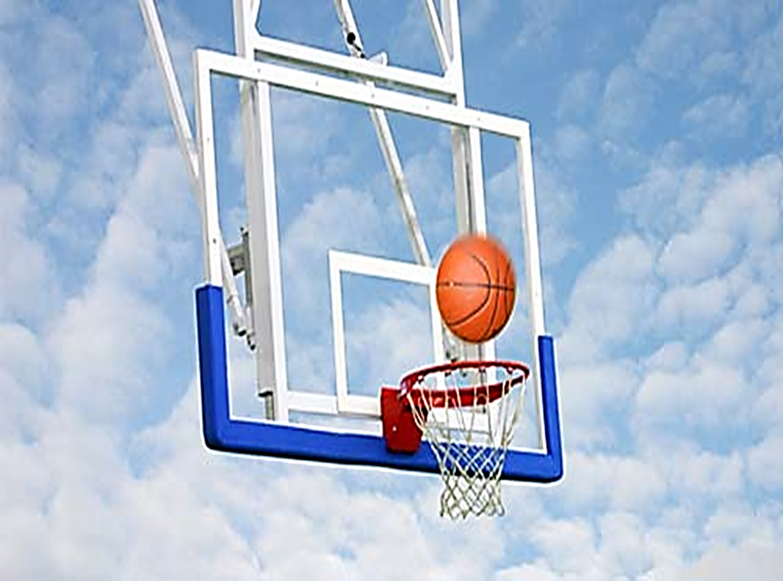 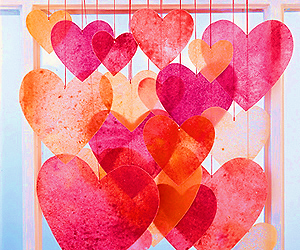 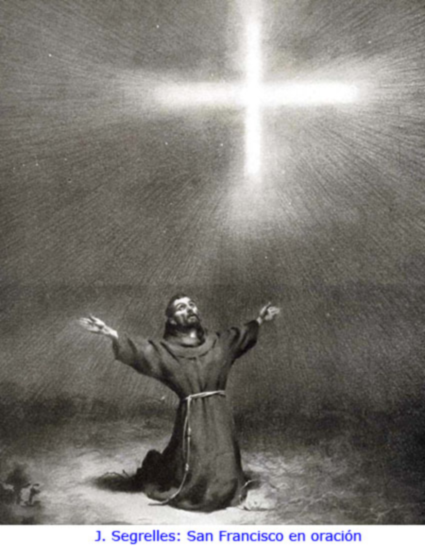 CAMINAHACIALAFORMACIÓN DELCORAZÓN
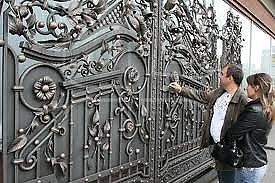 CIERRA las PUERTAS a la 
INDIFERENCIA
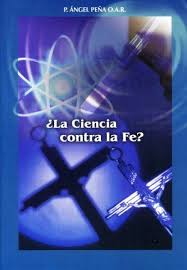 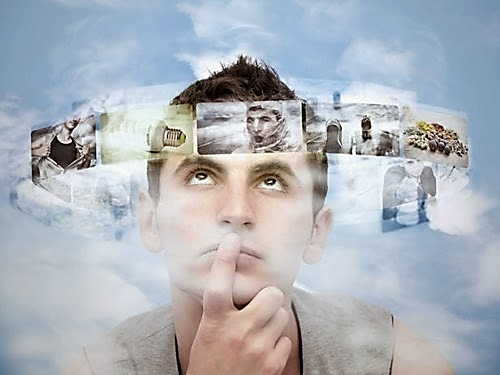 ¡EDIFICA LA VIDA CON TEMPLE!
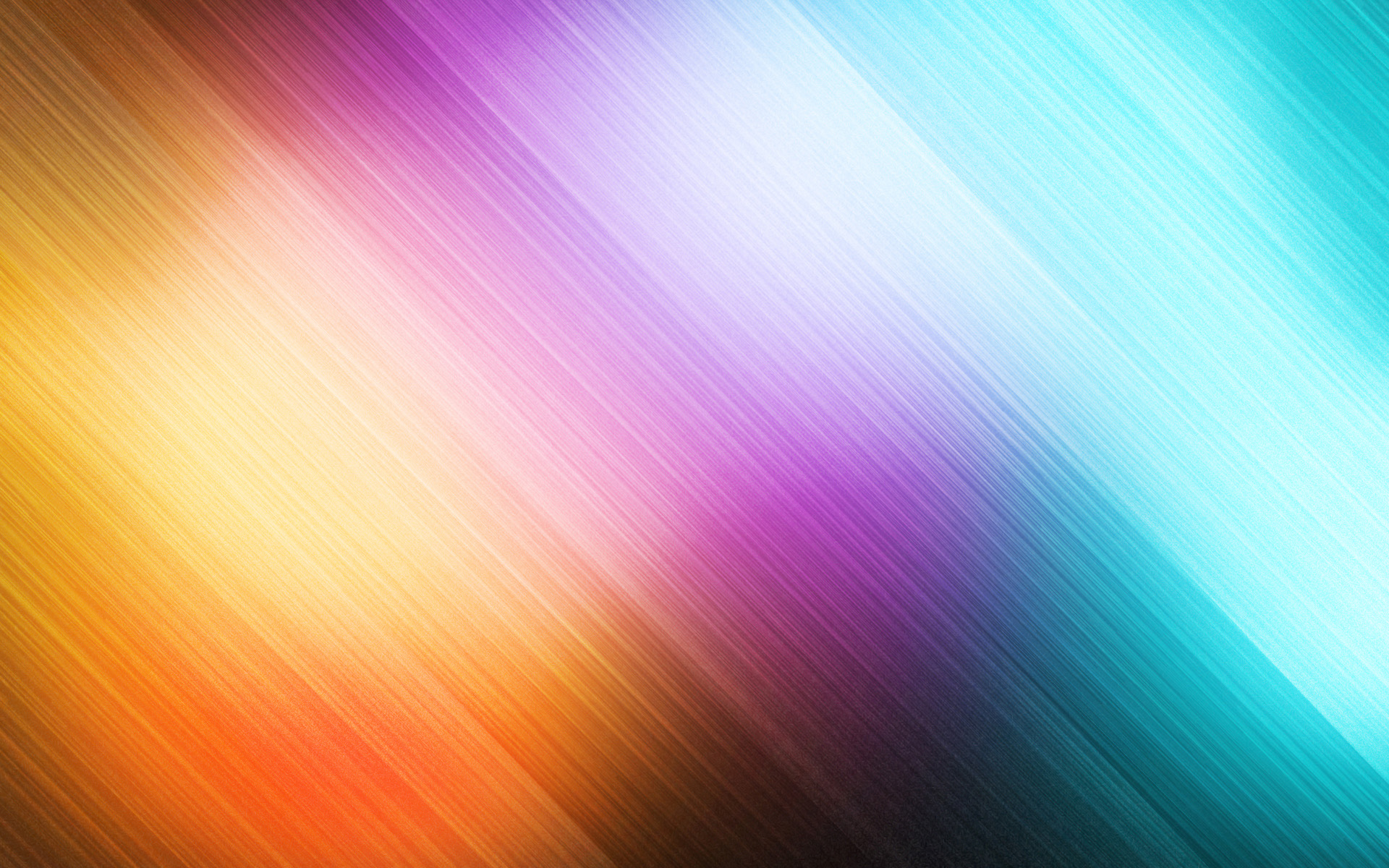 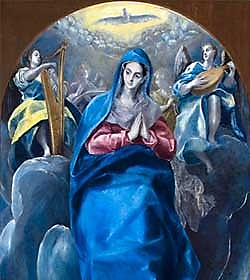 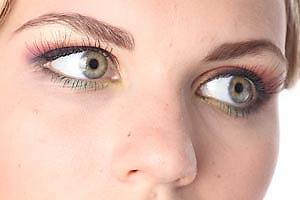 QUE  LA 
MIRADA 
TE 
CONVIERTA
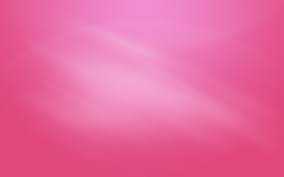 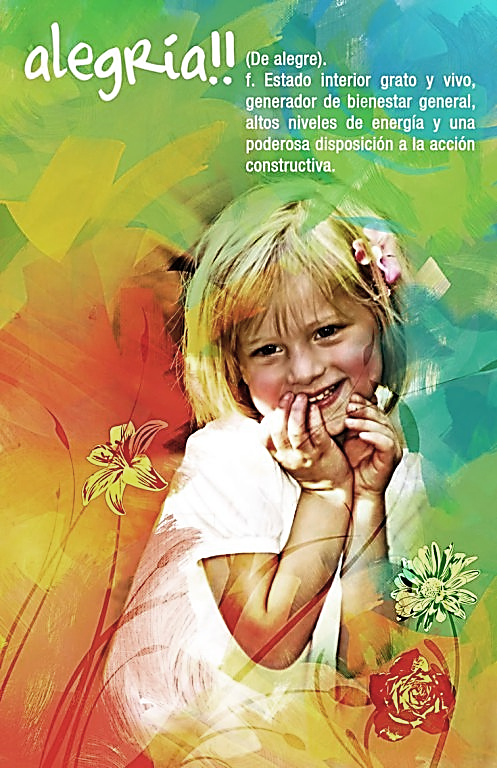 La sana alegría es futuro de  V I D A
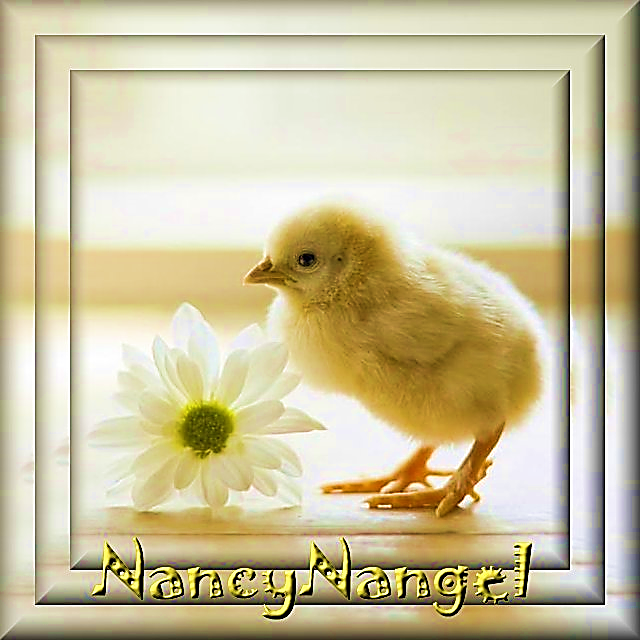 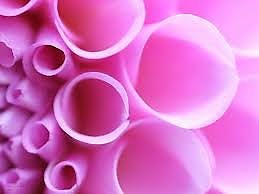 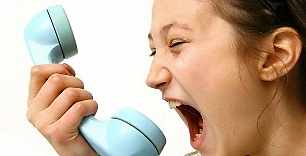 Si haceslascosaspara quetevean,hasperdidoel tiempo
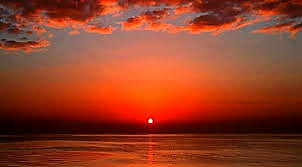 PARA MI EL ALMA ES:
ETERNID A D FELIZ
L UZ Y PLEGARIA
HER M OSURA Y BONDAD
DIVINID A D, ETERNIDAD
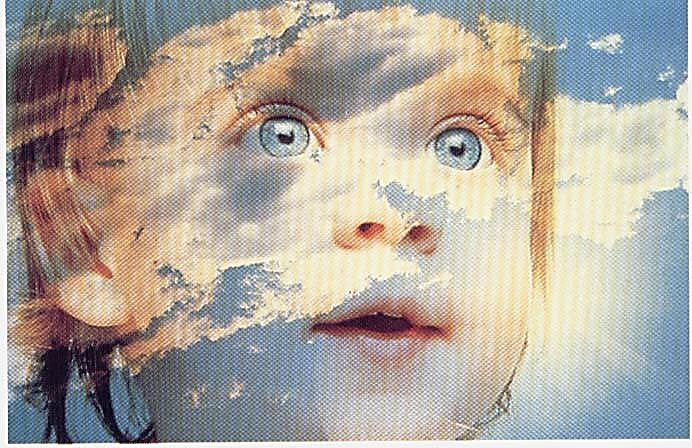 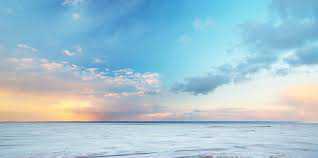 TUQUEHACERDEBESERTRANSPARENCIADED I O S
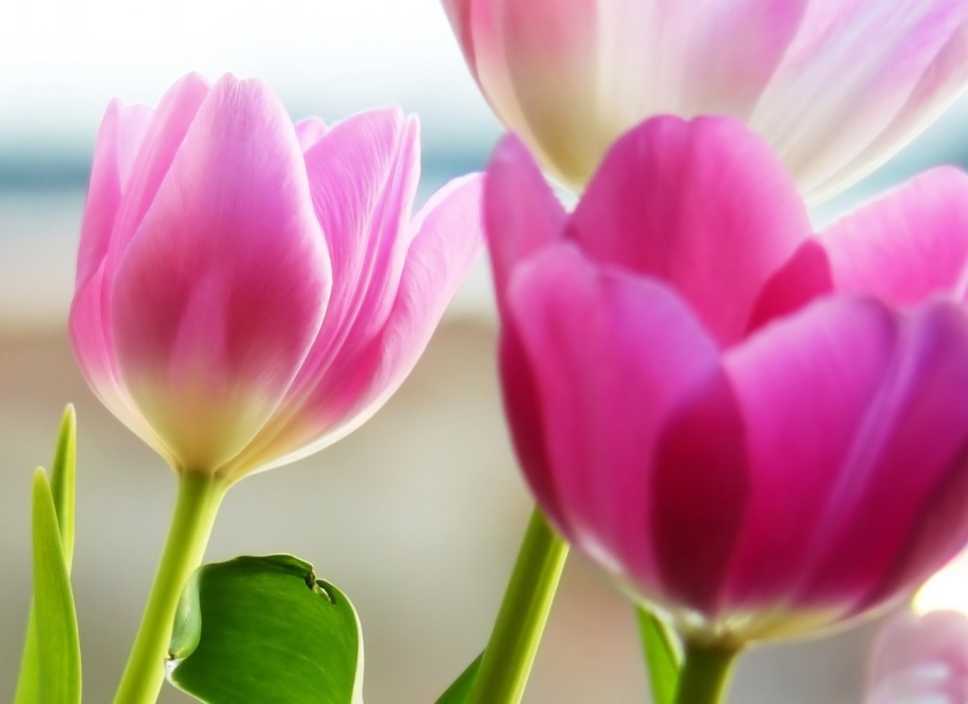 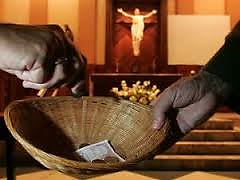 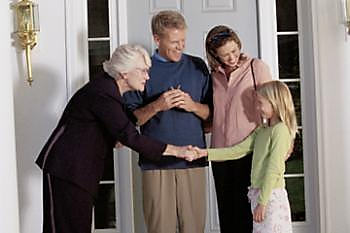 Manifiestahonradezy finosmodales
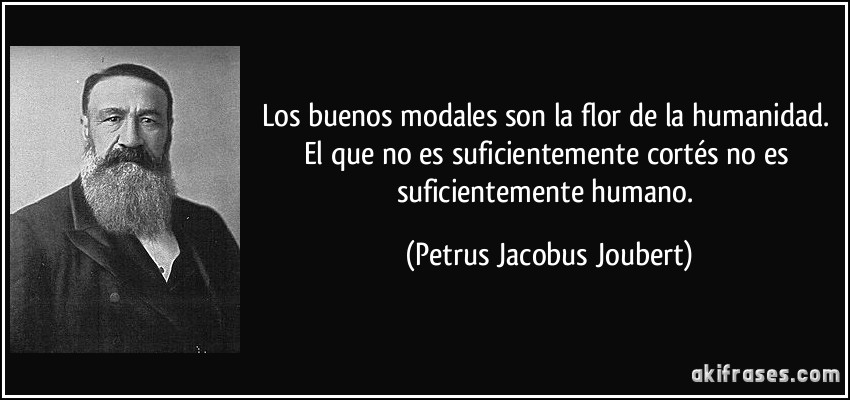 ¿Cristiano y avaro?, pues no procede
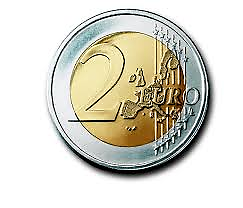 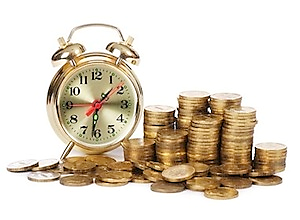 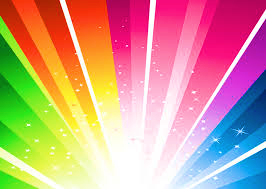 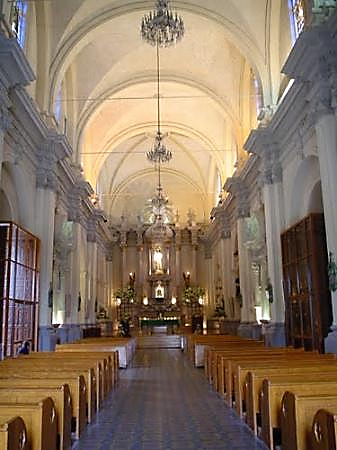 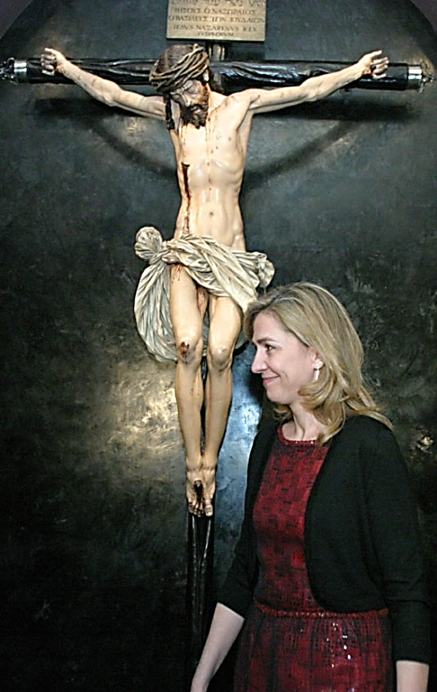 Tengamos sentido de lo sagrado
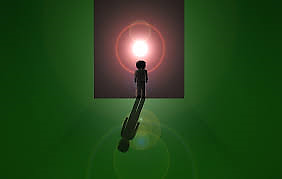 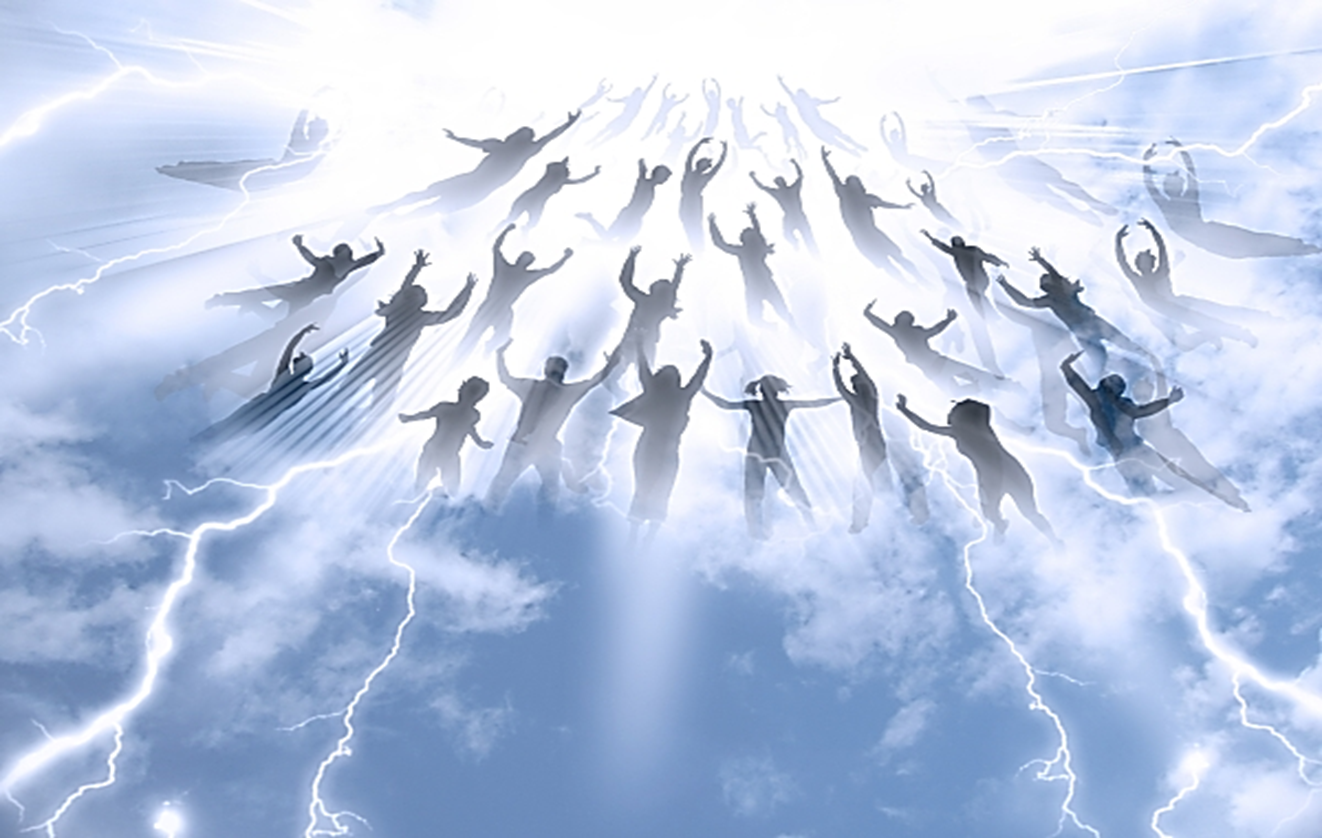 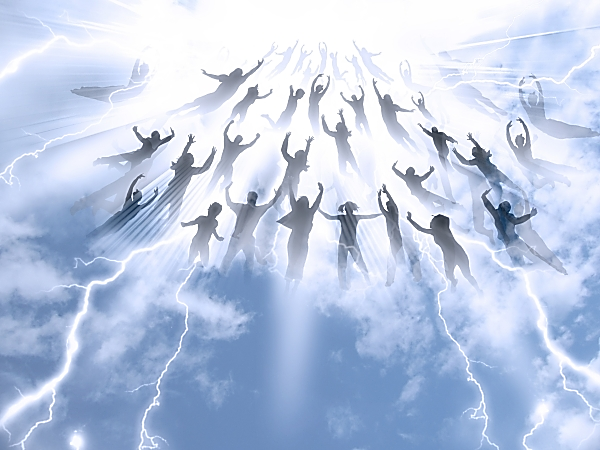 SOMOSCUERPOY ALMA,UNEYPERFILAELA L M A
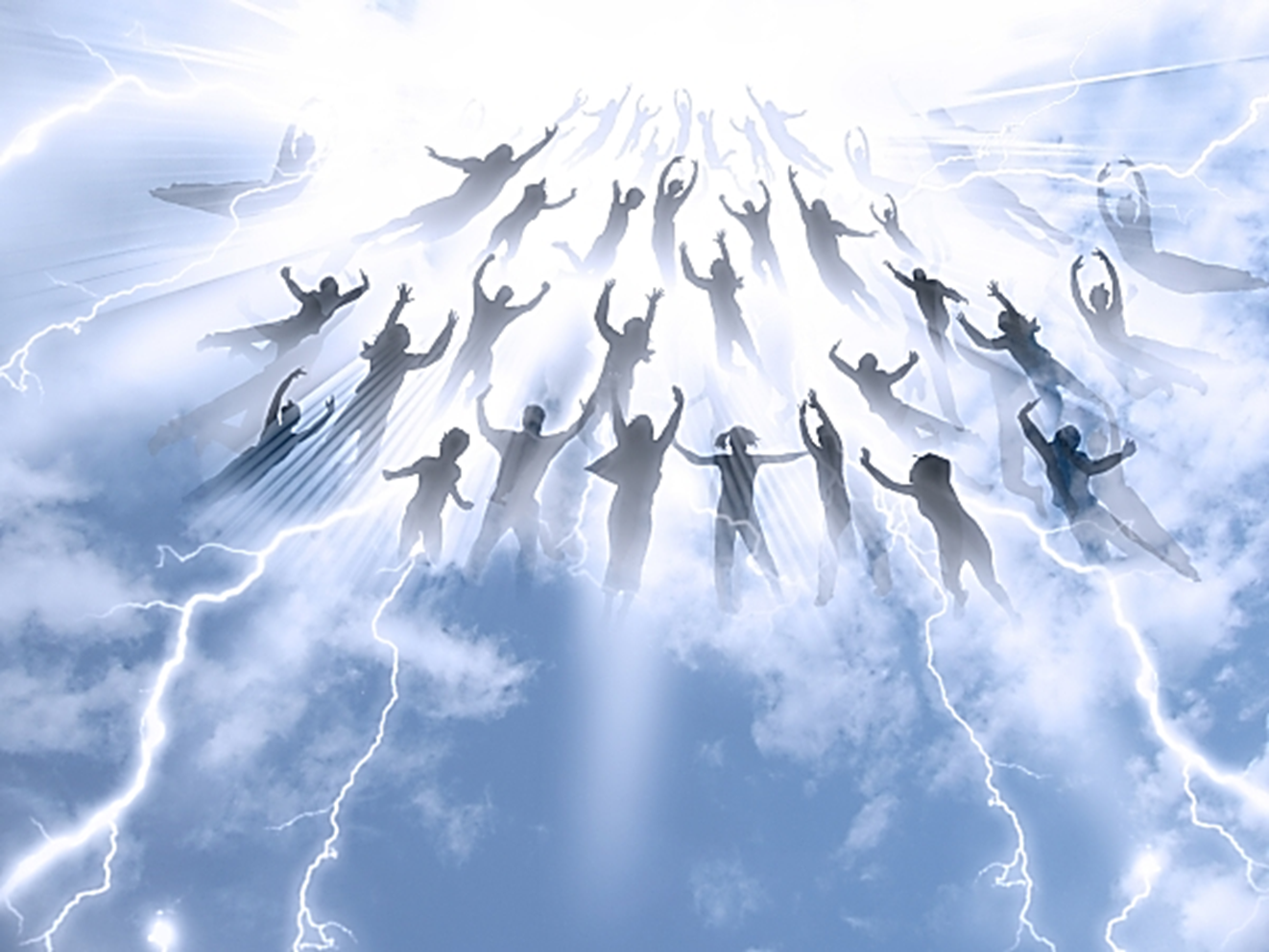 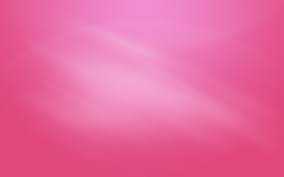 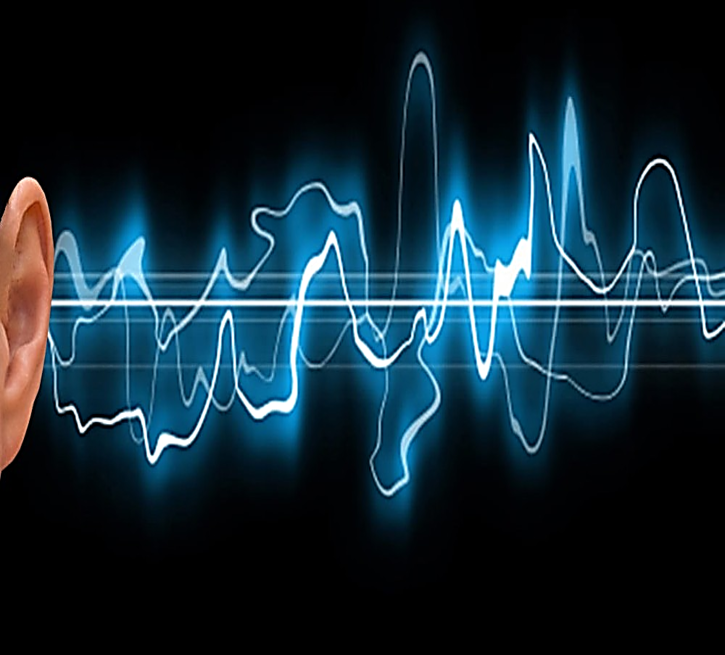 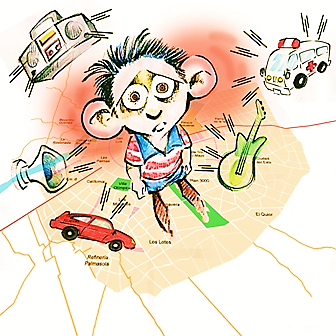 Los  ruidosnunca teayudaránen el hacer
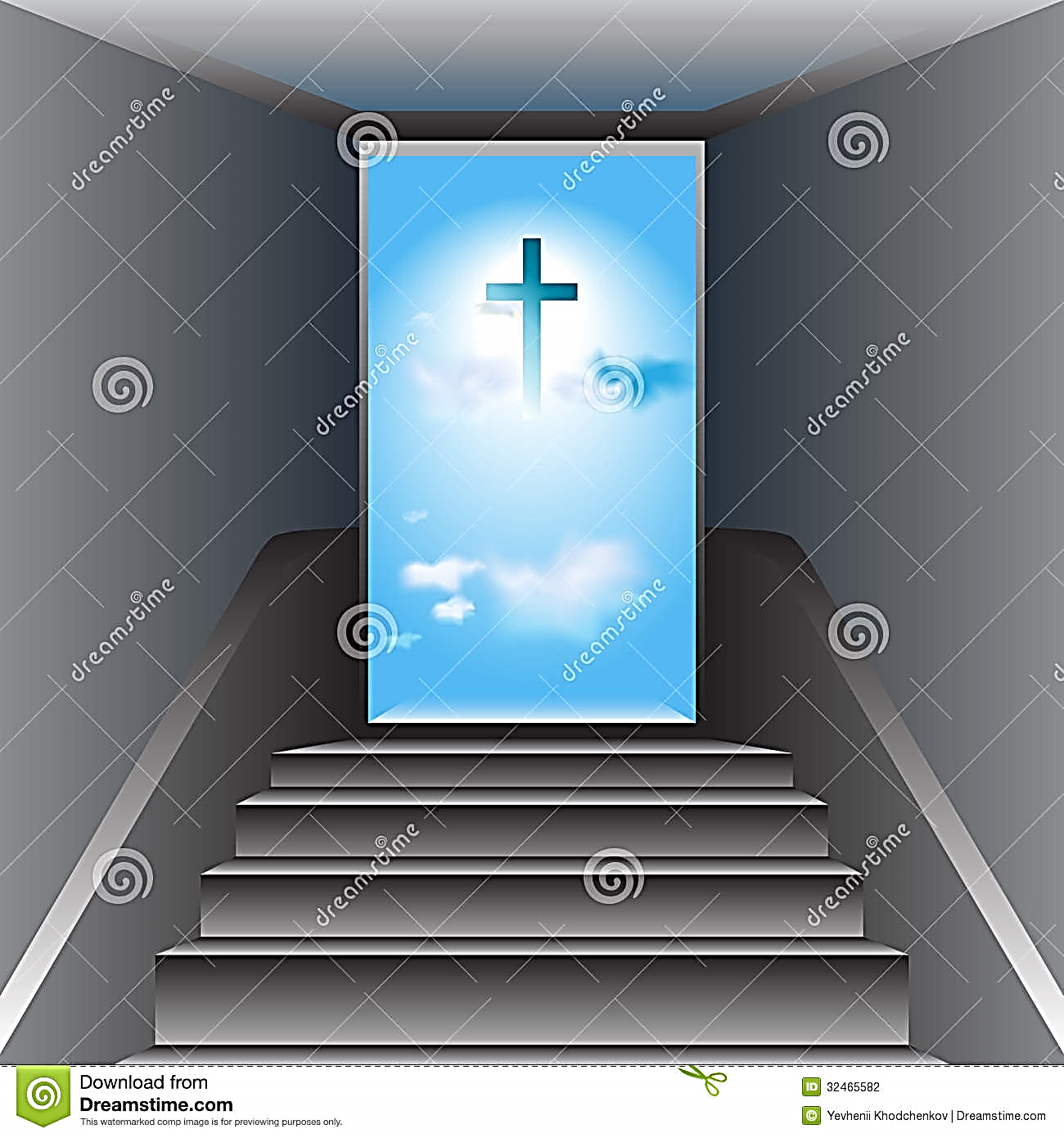 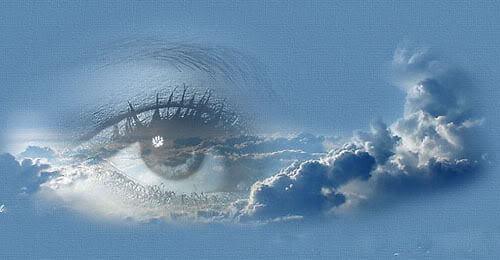 NUTRE el ALMA, PERFILA y APRENDE a
saber mirar
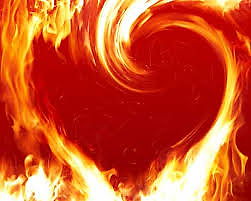 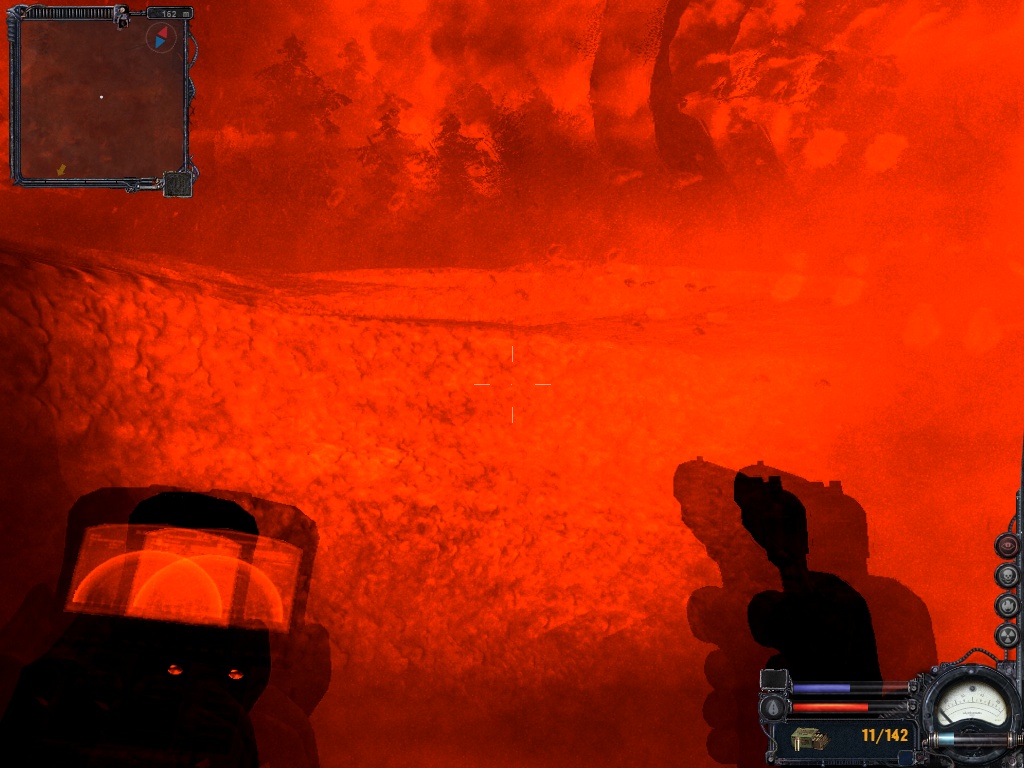 NOlancesquejas,enciendey hazardertu sanocorazón
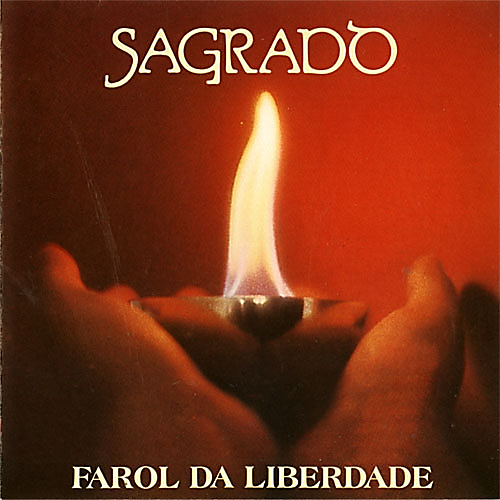 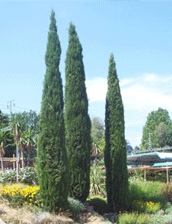 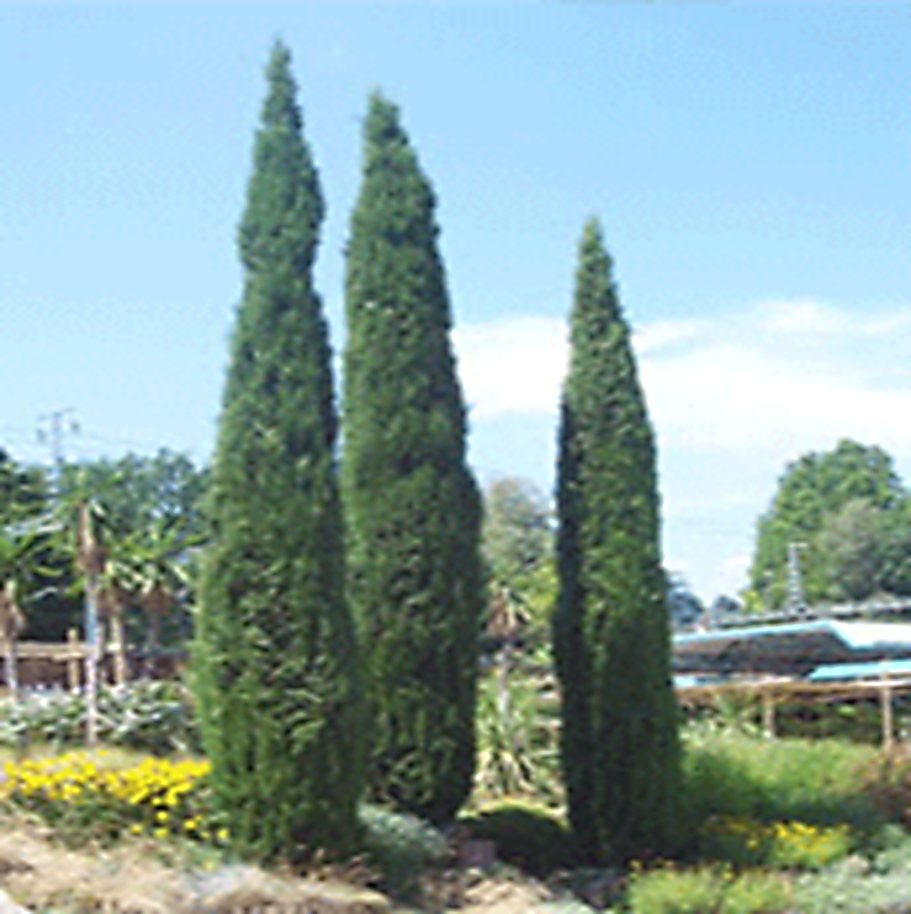 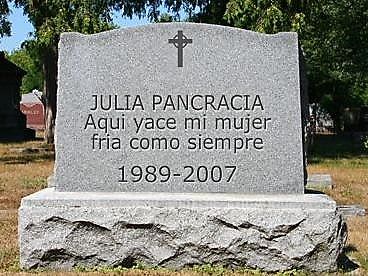 ME FIE DE DIOS Y AHORADESCANSO EN EL
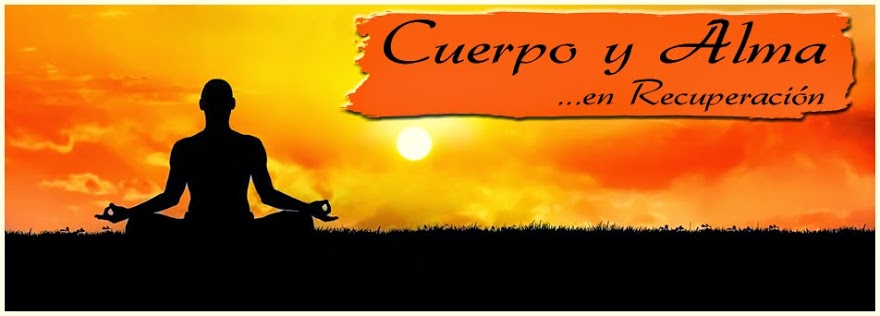 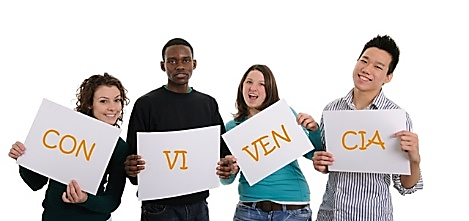 Cuida todos losdetalles  de la
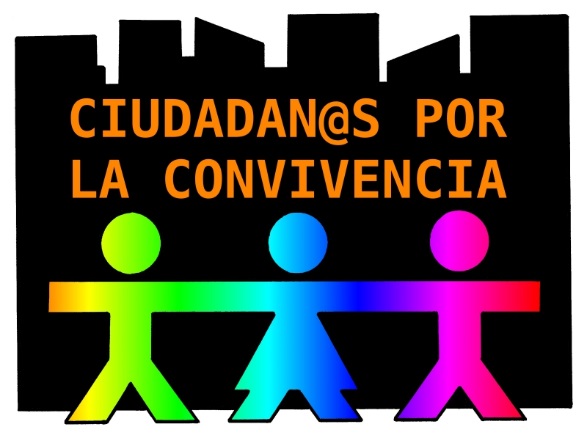 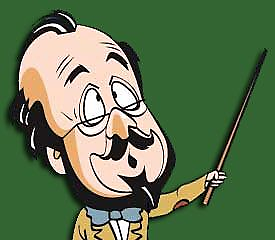 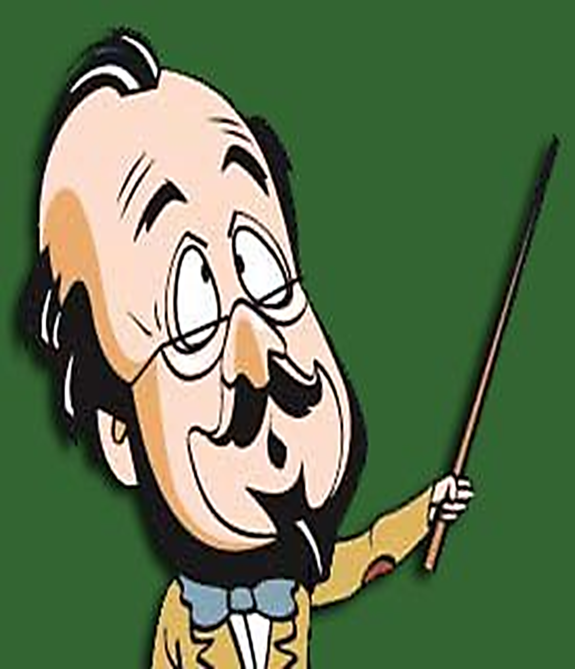 VESSALIENDODEL“YO”EINTÉGRATE EN ELNOSOTROS
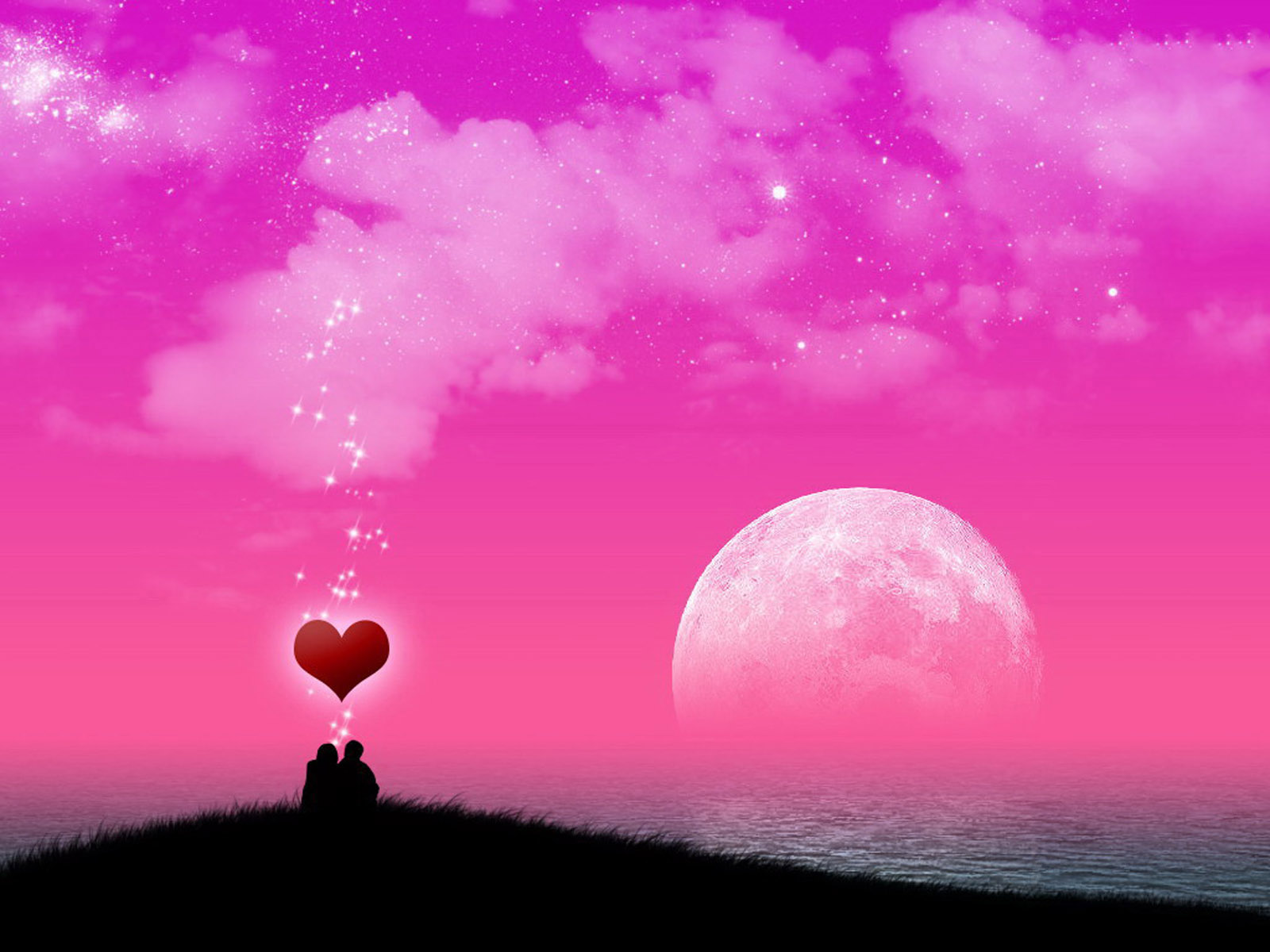 Aun llevando una vida estable,                                                    ves perfilándola
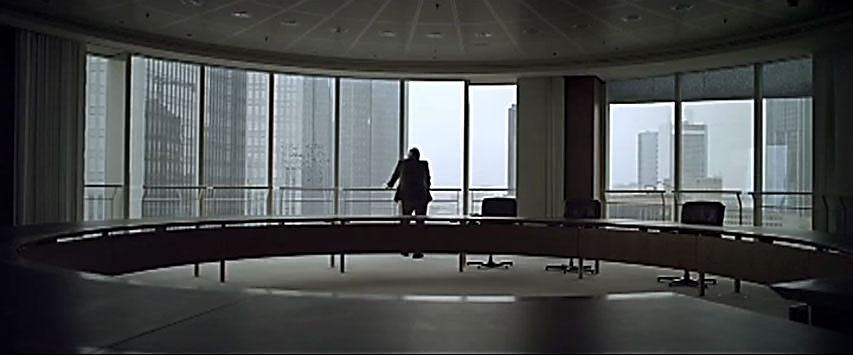 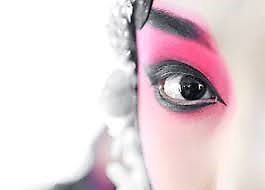 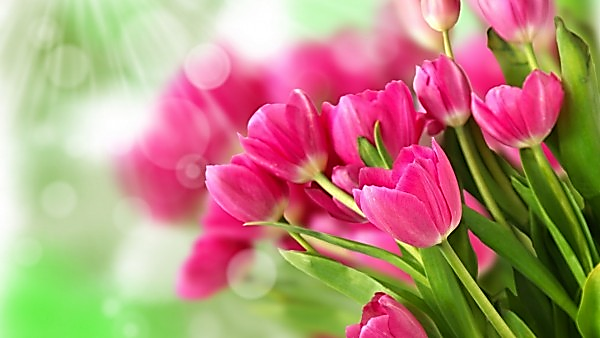 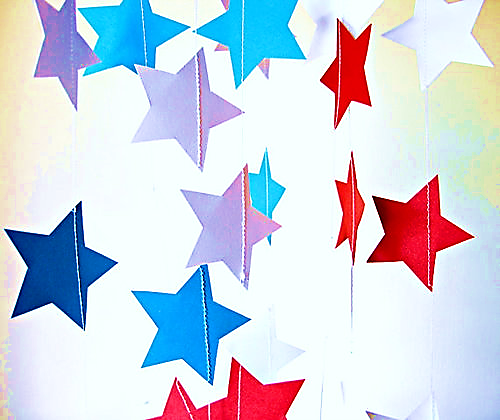 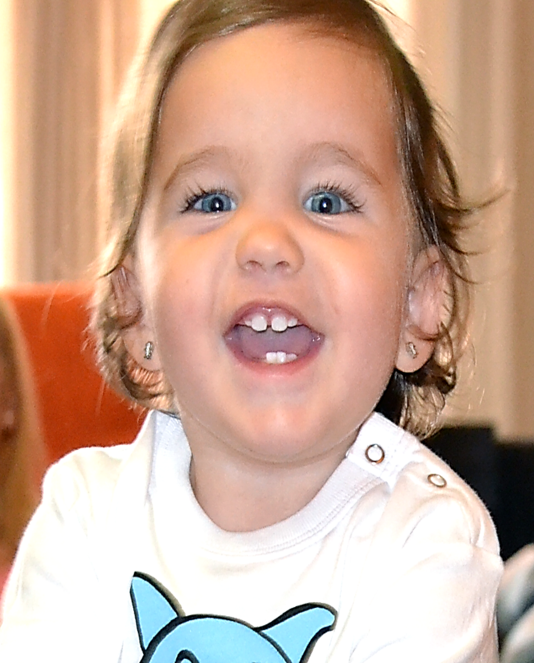 Considera 
la vida 
gracia  de 
DIOS
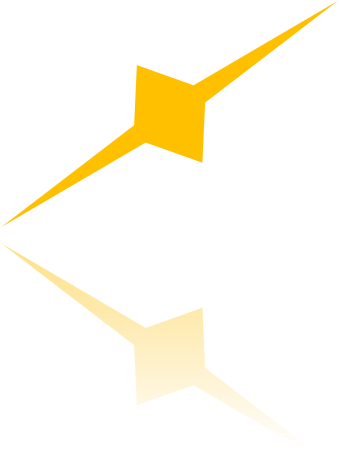 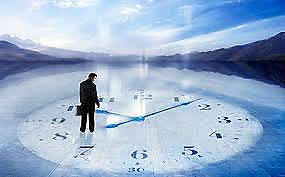 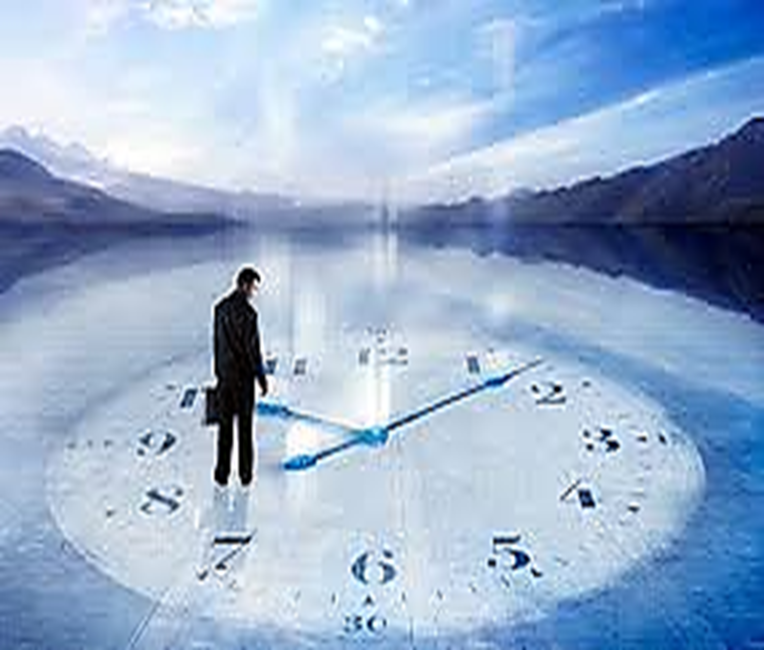 En elmismomomentoque teaísles, seempobrecelaHumanidad
Mira el horizonte y comienza a alcanzarlo
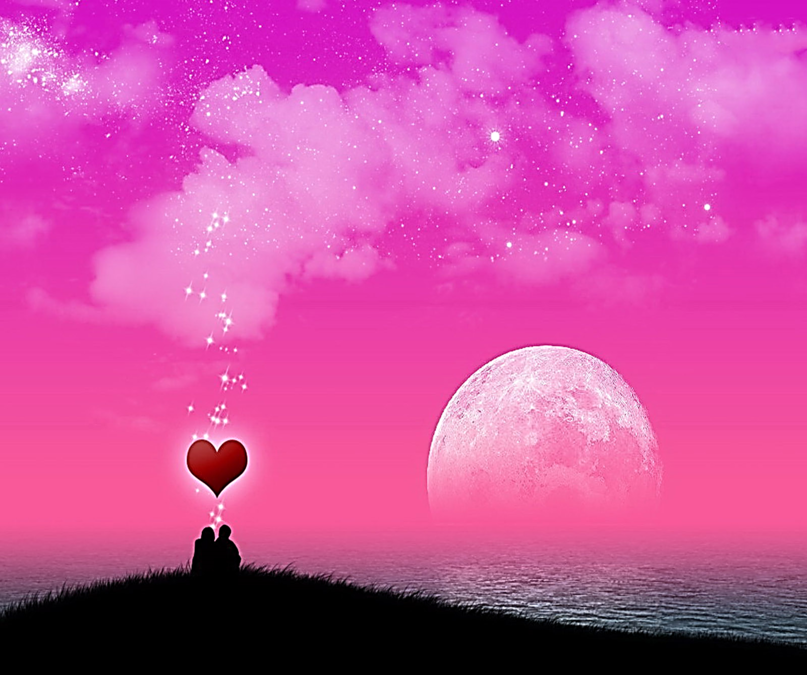 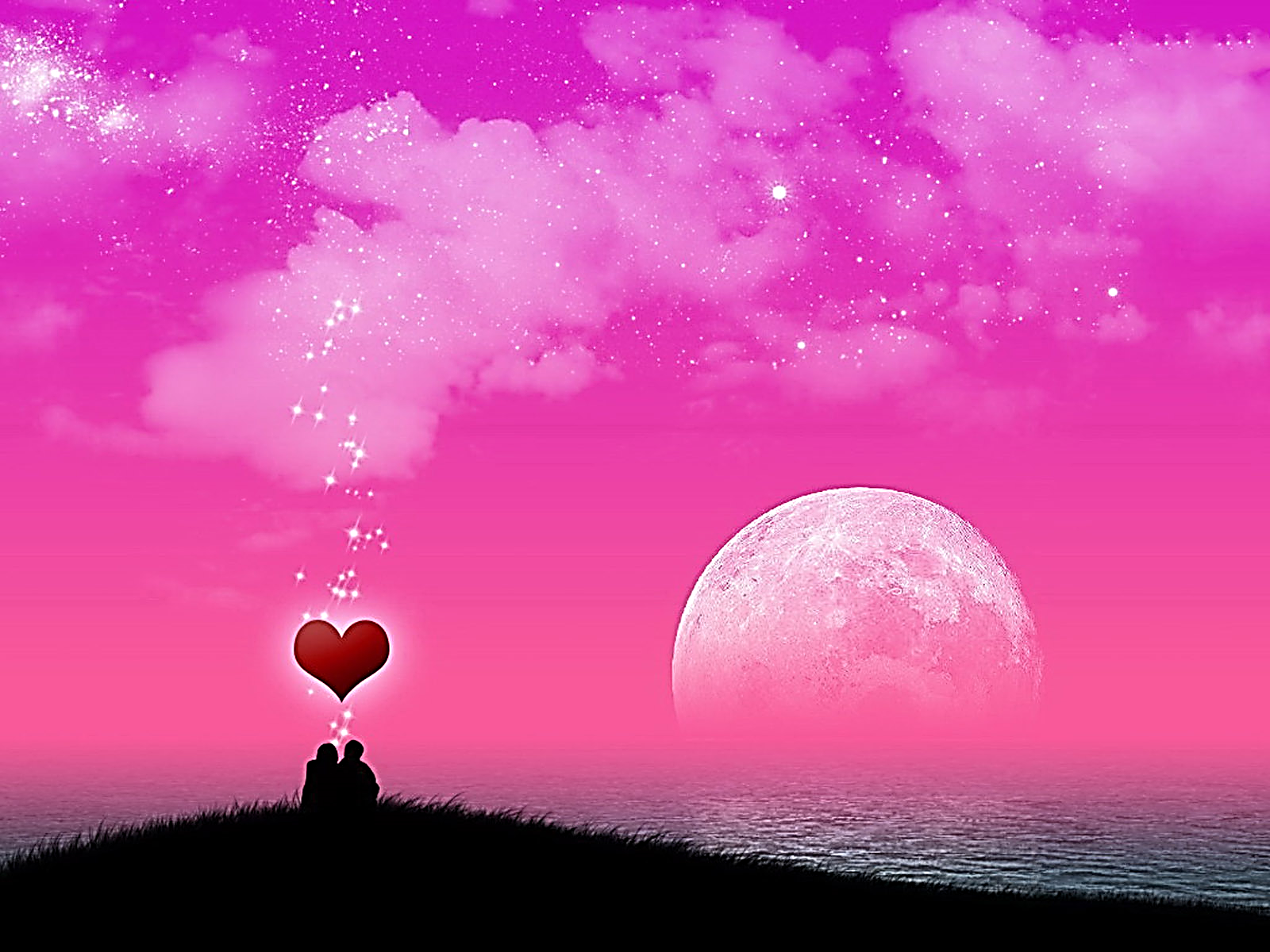 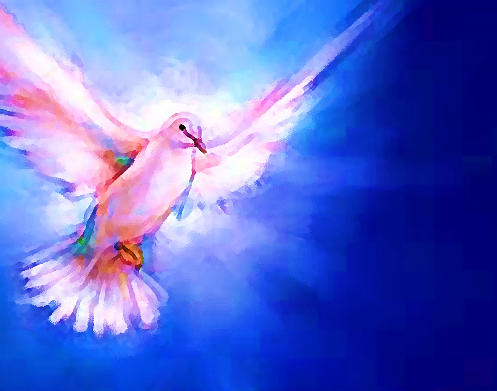 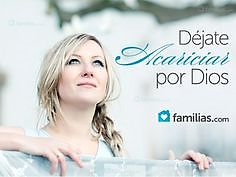 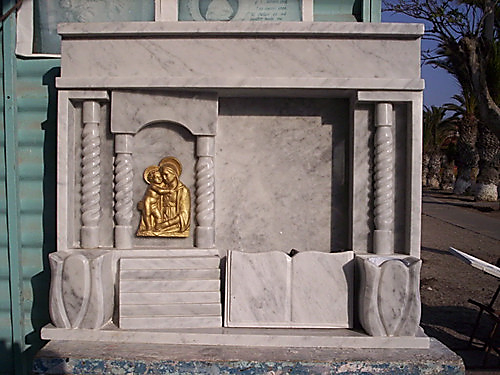 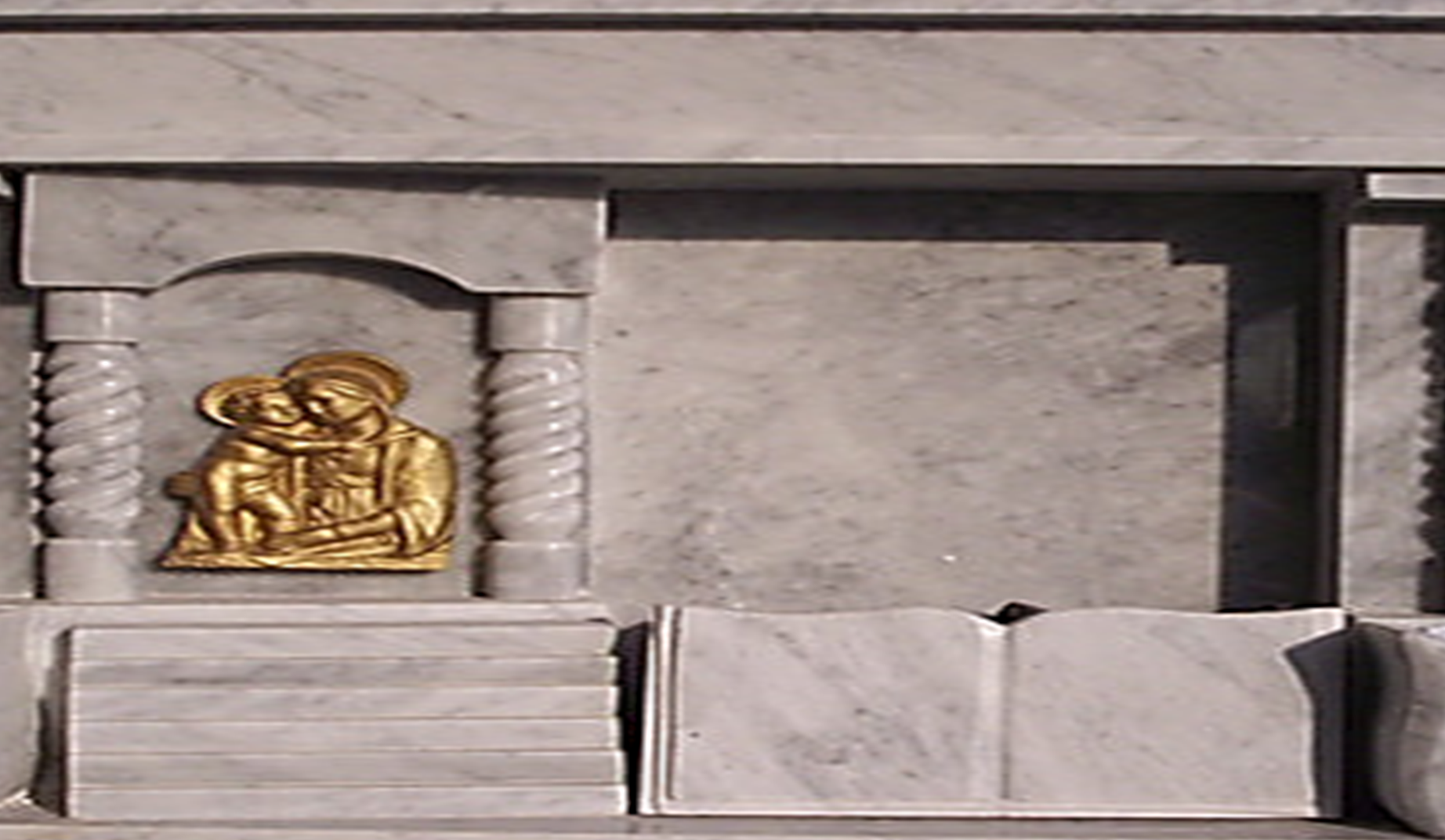 AMA A JESÚS Y CREEEN SU MISERICORDIA
José Soler Mataix